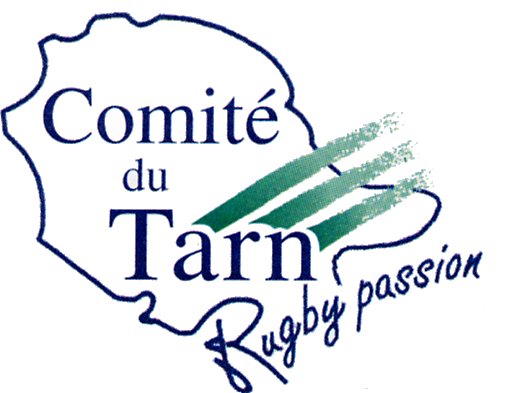 FORUM DES CLUBS
PUYLAURENS 11/03/2024
1
ORDRE DU JOUR
Accueil - Introduction
Sélections départementales
Organisation tournois départementaux
Cohésion sociale / Convention Trifyl
Informations 
Questions diverses
SELECTIONS DEPARTEMENTALES
M13 G : Armagnac (Auch) le 13/04 – Balma le 20/05
M14 G: Languedoc le 27/02 – Batigne (Graulhet) le 20/04
M16 G: Challenge Mondon Occitanie – ½ finale le 30/03
M19 G: Challenge Dantin Occitanie : non qualifiés (2e de poule)
M12 F : Armagnac (Auch) le 13/04
M15 F : Languedoc le 27/02 – Challenge Occitan 16/03
                  Batigne M14 (Briatexte) le 20/04
M18 F : Challenge Occitanie – Non engagées
TOURNOIS DEPARTEMENTAUX
BOUCLIERS DE TERROIR SENIORS
24/03/2023 Castres 
3 Boucliers : R1/R2/R3 - Matchs : 13 h / 14 h 45 / 16 h 30
Qualifiés : deux premiers suivant classement LOR (y/c points bonus)
Matchs 2 x 40’ – 22 joueurs
Réception officielle VIP 12 h 00 et 18 h 30 (y compris présidents clubs) 
Entrée gratuite / Bourriche
Conférence presse présentation lundi 18/03- Conseil départemental
Présentation et résultats presse et réseaux sociaux
BOUCLIERS DE TERROIR CADETS / JUNIORS
06/04/2023  à Valence et Mazamet
2 Boucliers cadets : L1 / L2 - 2 Boucliers juniors : L1 / L2 
Qualifiés : deux premiers suivant classement LOR (y/c points bonus)
Matchs 2 x 35’ - 22 joueurs 
Matchs 14 h / 15 h 30 
Entrée gratuite
Apéritif VIP - BENEVOLES : 17 h 30
BOUCLIERS DE TERROIR FEMININES
04/05/2024 à ?
 1 Bouclier cadettes (2 équipes)
 1 Bouclier seniors 10 (4 équipes - 2 qualifiées)
 1 Bouclier seniors 15 (4 équipes - 2 qualifiées)
ECOLES DE RUGBY
Fair-play VYV 3 : 
Lauréats : CO / Albi/ Graulhet/ Alban/Cagnac-Blaye
M6 : 3 plateaux organisés – Forte participation
ORC (M12) : Qualifiés finale Marcoussis : CO (Garçons) et Albi/Graulhet (Filles)
Groupama M12/M14
Tournoi Pierre Astié EDR 81 (M6/M8/M10) le 27/04 à Graulhet
Festi kids M12 : le 30/03 à La Borde Basse (Aviron)
Festi kids M8/M10 : le 23/03  Sor-Agout, St Sulpice, Cagnac-Blaye
Crampons d’or (M10) : le 27/04 à Graulhet
RUGBY A 5
350 licenciés  – 15 sections actives
Formation d’arbitres référents
Tournois départementaux :
09/03 : Rabastache à Rabastens
16/03 : Gailletin à Blaye (Ségala)
05/04: Briatexte
12/04 : Finales départementales à Labastide St Georges
Finales Occitanie le 01/06 à Lavaur
CHAMPIONNAT DU TARN SEVEN’S M16/M19
Graulhet le 27/02
12 équipes M16 – Vainqueur : UA Gaillac
9 équipes M19 – Vainqueur : ASV Lavaur

Finales régionales le 25/05 à Villefranche de Lauragais
COHESION SOCIALE
Compétitions et performances, formation, détection, 
           mais aussi…>>> Cohésion sociale et milieu scolaire
Des interventions :
Milieu carcéral / Quartiers (QPV) / Sport adapté / Sport santé / Ecoles
Année olympique et paralympique :
Semaine olympique du 02 au 06/06
Village du sport tarnais du 23/06 au 11/08
Journée nationale du sport scolaire (3e semaine septembre)
Rugby social club : club engagé / club éco-responsable
Une ETD performante…en collaboration avec les élus et les clubs
Un enjeu sociétal et d’éducation
CONVENTION CD 81/ CDOS / TRIFYL
Convention signée Décembre 2023
Objectif : Pour une pratique sportive eco-responsable
Actions à deux niveaux :
Tournois départementaux (CD) Ex  : Boucliers de terroir
Equipements sportifs locaux (clubs)
Visites en cours dans les clubs :
Matthieu Thomas (Trifyl)
Lukas Fabra Béteille (CD 81)
INFORMATIONS
Club engagé (FFR) et club sportif engagé (Ministère sports)
Campagne subventions Agence Nationale du Sport
Formations dirigeants / bénévoles
Campagne contre les violences sexuelles
Stages Rugby vacances :
8,9,11,12/04 : stage multisports à Saïx (F et G)
03 au 07/07 Touscayrats G 2008/2009/2010 (Yannick Caballero) 
08 au 12/07 : Razisse G 2011/2012/2013 (Adrien Seguret) 
03 au 06/07: Razisse Filles 2009/2010/2011 (Cloé Correa et Arbey)
Questions financières : 
Cotisations
REMISE DE RECOMPENSES: 
challenge gentleman rugby 22/23SOR-AGOUT M16SAINT-JUERY ARTHES M19
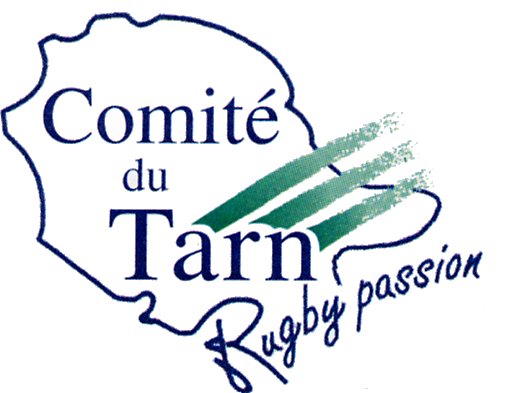 FORUM DES CLUBS
PUYLAURENS 11/03/2024
15